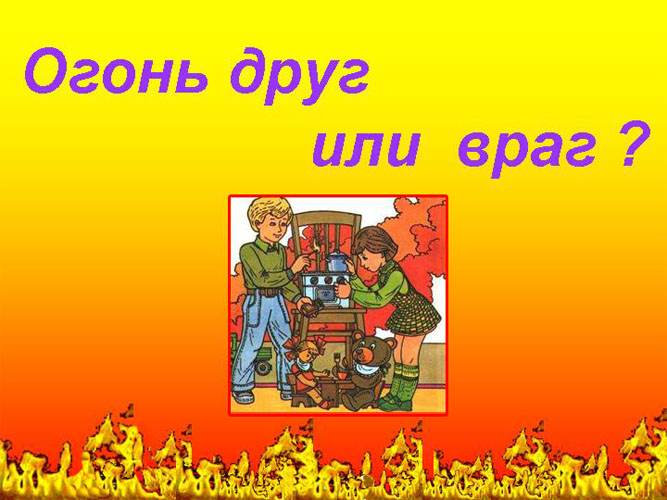 Огонь друг или огонь враг?
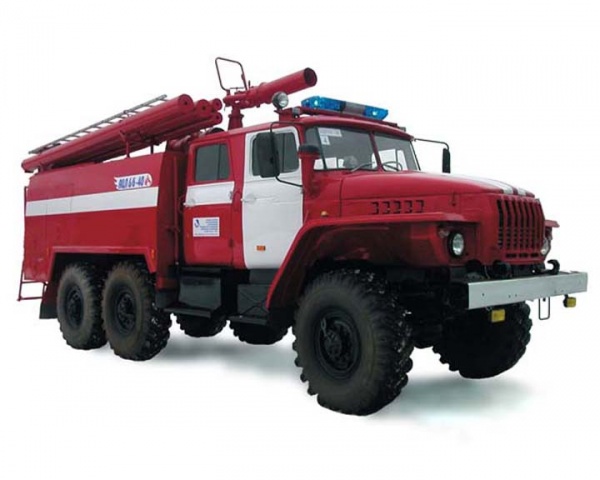 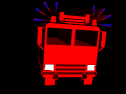 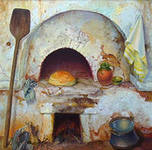 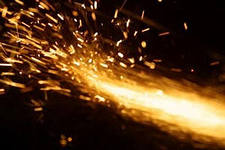 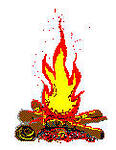 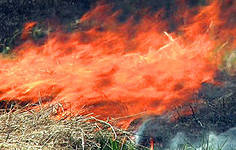 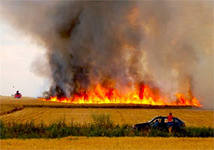 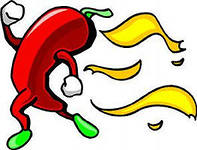 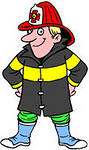 Запрещающие знаки:
Запрещается тушить водой:
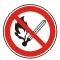 Запрещается пользоваться открытым огнем и курить
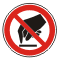 Запрещается прикасаться. Опасно
О чем надо помнить, чтобы избежать пожара?
Нельзя  играть со спичками и зажигалками. 
Не забывать выключать электроприборы, уходя из дома. 
Не сушить белье над плитой. 
 Не зажигать фейерверки, свечи, бенгальские огни дома. 
Нельзя разводить костры и играть около них.
Если увидел пожар, сообщи об этом родителям или взрослым, или позвони по телефону «01».